Week 48 Results of a Phase 3 Randomized Controlled Trial of B/F/TAF vs DTG + F/TDF as Initial Treatment in Adults with HIV/HBV Coinfection (ALLIANCE)
Anchalee Avihingsanon,1 Hongzhou Lu,2 Chee Loon Leong,3 Chien-Ching Hung,4 Ellen Koening,5 Sasisopin Kiertiburanakul,6 Man-Po Lee,7 Khuanchai Supparatpinyo,8 Fujie Zhang,9 Sophia Rahman,10 Michelle D’Antoni Brogan,10 Hongyuan Wang,10 Jason Hindman,10 Hal Martin,10 Jared Baeten,10 Taisheng Li11
1HIV-NAT, Thai Red Cross AIDS Research Centre, Bangkok; 2Shanghai Public Health Clinical Center, Shanghai; 3Department of Medicine, Kuala Lumpur General Hospital, Kuala Lumpur; 4National Taiwan University Hospital, Taipei; 5Instituto Dominicano de Estudio Virologicos – IDEV, Santo Domingo; 6Ramathibodi Hospital, Bangkok; 7Queen Elizabeth Hospital, Hong Kong; 8Chiang Mai University, Chiang Mai; 9Beijing Ditan Hospital, Capital Medical University, Beijing; 10Gilead Sciences, Inc., Foster City; 11Peking Union Medical College Hospital, Beijing
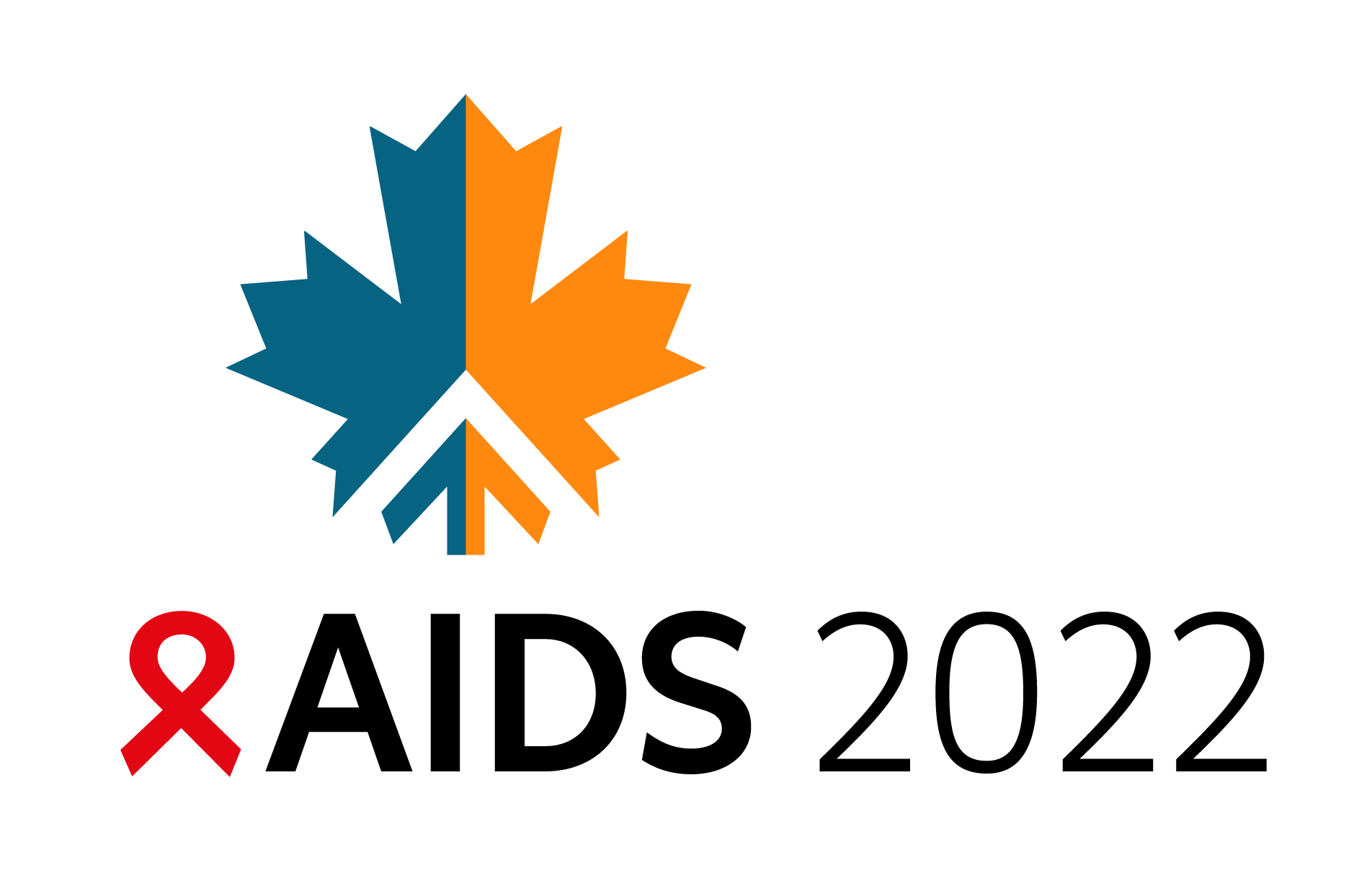 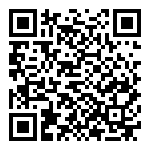 29 July–2 August
Montréal, Québec, Canada
Disclosures
I have no relevant financial relationships with ineligible companies to disclose
2
B/F/TAF for People With HIV/HBV Coinfection
Chronic hepatitis B (CHB) affects ~8% of people with HIV, and HIV/HBV coinfection rates can reach 25% in areas where both viruses are endemic1-3 
Coinfection worsens morbidity and mortality; people with HIV/HBV coinfection have higher HBV DNA levels and have higher risk of cirrhosis and liver cancer than people with HBV monoinfection
People with HIV/HBV coinfection should receive treatment to suppress both viruses
International guidelines recommend a TDF- or TAF-based ARV regimen in combination with 3TC or FTC as the NRTI backbone for most people with HIV/HBV coinfection4-7
TDF and TAF are approved for the treatment of HBV, and both are widely used as part of an ARV regimen for HIV treatment, but there are no randomized studies of TDF vs TAF-based ART in adults with HIV/HBV coinfection initiating treatment
3TC, lamivudine; B/F/TAF, bictegravir/emtricitabine/tenofovir alafenamide; FTC, emtricitabine; NRTI, nucleos(t)ide reverse transcriptase inhibitor; TDF, tenofovir disoproxil fumarate. 
1. Leumi S, et al. Clin Infect Dis. 2020;71:2799-806; 2. Kellerman SE, et al. J Infect Dis, 2003;188:571-7; 3. Kourtis AP, et al. N Engl J Med. 2012;366:1749-52; 4. WHO. Consolidated Guidelines on HIV Prevention, Testing, Treatment, Service Delivery and Monitoring: Recommendations for a Public Health Approach; 2021; 5. EACS Guidelines v11.0, October 2021; 6. DHHS. Guidelines for the Use of Antiretroviral Agents in Adults and Adolescents with HIV; Accessed 30 Jun 2022; 7. Saag MS, et al. JAMA, 2020;324:1651–69.
3
Study Design
Adults with HIV/HBV coinfection, Treatment-Naive to HIV and HBV
HIV-1 RNA ≥500 c/mL
HBV DNA ≥2000 IU/mL
Genotypic sensitivity of HIV to FTC, TFV
eGFRCG ≥50 mL/min
B/F/TAF QD
n=121
DTG + FTC/TDF Placebo QD
1:1
DTG + FTC/TDF QD
n=122
B/F/TAF Placebo QD
Randomization stratified by
HBeAg (positive vs negative)
HBV DNA (< vs ≥8 log10 IU/mL)
CD4+ cell count (< vs ≥50 cells/μL)
Week 0
48
96
1º Endpoints
HIV-1 RNA <50 copies/mL (FDA Snapshot algorithm), 12% noninferiority margin
HBV DNA <29 IU/mL (missing = failure analysis), 12% noninferiority margin
4
DTG, dolutegravir; eGFRCG, estimated glomerular filtration rate by Cockcroft-Gault method; HBeAg, hepatitis B e antigen; TFV, tenofovir. ClinicalTrials.gov NCT03547908.
Enrollment and Baseline Characteristics
Participants by Geographies
(Active Sites), n
5
*American Association for the Study of Liver Diseases (AASLD) criteria: 25 U/L (females), 35 U/L (males). IQR, interquartile range; ULN, upper limit of normal.
Virologic Outcomes at Week 48: Co-primary Endpoints
DTG + F/TDF
HIV-1 RNA <50 copies/mL
(FDA Snapshot algorithm)
HBV DNA <29 IU/mL
(M=F analysis)
B/F/TAF
Δ4.1%a (95.001% CI -2.5, 10.8)
p=0.21b
Δ16.6%c (95.001% CI 5.9, 27.3)
p=0.0023d
Participants, %
113
119
111
122
5  
119
7  
122
1  
119
4  
122
75
119
53
122
43  
119
66  
122
1  
119
3  
122
n=
Mean CD4 change from baseline, cells/µL (95% CI): B/F/TAF +200 (175, 226), DTG + F/TDF +175 (152, 198)
aBased on Mantel-Haenszel (MH) proportions adjusted by baseline HIV-1 RNA stratum (< vs ≥100,000 copies/mL); bCochran-Mantel-Haenszel (CMH) test stratified by baseline HIV-1 RNA stratum; cBased on MH proportions adjusted by baseline HBeAg status (positive vs negative) and HBV DNA category (< vs ≥8 log10 IU/mL); dCMH test stratified by baseline HBeAg status and baseline HBV DNA category. Full analysis set. M=F, missing = failure, CI, confidence interval.
6
Virologic Outcomes at Week 48: Change in HBV DNA
DTG + F/TDF
B/F/TAF
*
119
122
117
122
118
118
119
120
119
120
117
120
118
119
n=
7
*p<0.05 using analysis of variance (ANOVA) model adjusted by baseline HBeAg stratum and HBV DNA stratum.
HBs/eAg Loss and Seroconversion at Week 48 M=F Serologically Evaluable Full Analysis Set
DTG + F/TDF
B/F/TAF
Lossa
Seroconversionb
HBsAg
12.6%
15/119
Participants, %
*
*
8.4%
10/119
5.8%
7/121
3.3%
4/121
25.6%
23/90
*
**
23.3%
21/90
**
14.4%
14/97
Participants, %
HBeAg
in participantsHBeAg+ at baseline
11.3%
11/97
Week
Week
*p<0.05, **p<0.01, CMH tests for HBsAg loss and seroconversion stratified by baseline HBeAg status (positive vs negative) and baseline HBV DNA (< vs ≥8 log10 IU/mL), tests for HBeAg loss and seroconversion stratified by baseline HBV DNA (< vs ≥8 log10 IU/mL); aChanges from HBs/eAg+ at baseline to − at a postbaseline visit with baseline HBs/eAb −/missing; bHBs/eAg loss and HBs/eAb changes from −/missing at baseline to + at a postbaseline visit.
8
ALT Normalization Through Week 48 M=F (Full Analysis Set with Baseline ALT > ULN)
AASLD Criteriaa
B/F/TAF
73.3%
44/60
*
DTG + F/TDF
55.3%
26/47
Participants, %
*
Week
9
*p<0.05, CMH tests stratified by baseline HBeAg status (positive vs negative) and baseline HBV DNA (< vs ≥8 log10 IU/mL); aALT ULN 25 U/L (females), 35 U/L (males).
HIV Resistance Through Week 48
No treatment-emergent resistance to any components of B/F/TAF occurred in the resistance analysis population
One participant on DTG + F/TDF developed NRTI-resistant mutations K70E at Week 24 and M184V/I at Week 36 (no K70E present), was resuppressed by the Week 36 retest, and then was lost to follow up
10
aHIV-1 RNA ≥ 200 copies/mL at confirmed virologic failure, Week 48, or last on-treatment visit.(Full Analysis Set). INSTI, integrase strand transfer inhibitor.
Adverse Events through Week 48: Overall Summary
11
aCryptococcal meningitis on Day 32 (resolved on Day 40); bHepatocellular carcinoma on Day 1115 (subsequently died in hospice); cBoth due to unknown cause on Days 28 and 38, respectively.
All Grade and Study Drug-related AEs through Week 48
12
aPreferred terms include ‘weight increased’ and ‘abnormal weight gain.’ Median BMI (IQR) change from baseline at Week 48, kg/m2: B/F/TAF +1.3 (0.3, 2.7), DTG + F/TDF +0.8 (-0.5, 1.5).
Grade 3 or 4 Laboratory Abnormalities Through Week 48
13
aWere transient and did not result in discontinuation of therapy; bNo cases of pancreatitis; cNo cases of glycosuria occurred in non-diabetics without concomitant hyperglycemia
Conclusions
In adults with HIV-1/HBV coinfection initiating first-line antiviral therapy, after 48 weeks of treatment:
B/F/TAF was noninferior to DTG + F/TDF (95% vs 91%) at achieving HIV-1 RNA < 50 c/mL
B/F/TAF was superior to DTG + F/TDF (63% vs 43%) at achieving HBV DNA < 29 IU/mL
B/F/TAF was associated with higher rates of HBeAg seroconversion compared to DTG + F/TDF (23% vs 11%), with numerically higher but not statistically significant differences between groups in HBsAg loss/seroconversion, HBeAg loss, and ALT normalization
No participant developed treatment-emergent HIV-1 drug resistance while on B/F/TAF
B/F/TAF and DTG + F/TDF were well tolerated with few study-drug related AEs or discontinuations

B/F/TAF is a safe and effective treatment for people with HIV-1/HBV coinfection
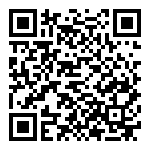 For 5-year outcomes in adults initiating B/F/TAF, see Sax P, et al. EPB150
14
Acknowledgments
Thank you to the ALLIANCE Investigators, Study Staff and All Participants
Americas
East Asia
Europe / 
Western Asia
Southeast Asia
15
This study was funded by Gilead. Editing and production assistance were provided by BioScience Communications, New York, New York, USA, funded by Gilead.